Smartwatch
Hrabětová Karolína
Historie
80. léta – hodinky s kalkulačkou
1972 – Hamilton Watch Company (Pulsar)- Seiko
2013 – hovory, zprávy
1. modely – základní funkce
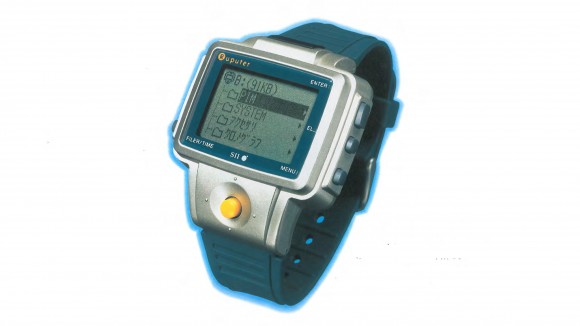 Základní modely
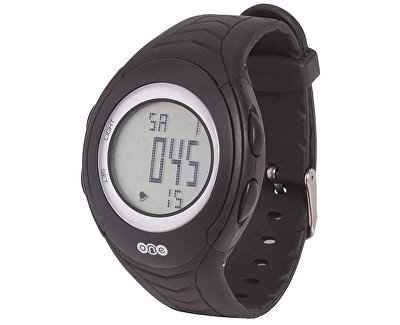 čas
stopky
celková vzdálenost,
vzdálenost intervalu
průměrné tempo
rychlost
Just One Pulsmetr ALPHA 22.0
GPS hodinky
Vyšší cenová hladina 
Záznam rychlosti, uběhnuté trasy, historie výstupů, doba zotavení
Další senzory (krokoměr)
https://www.youtube.com/watch?v=6U-l6W_KFEQ
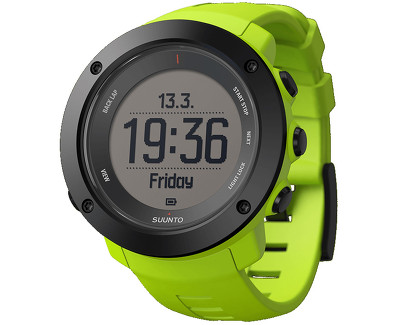 Hodinky na běhání
I mimo sportovní aktivity
Bez extrémní odolnosti
Změna designu
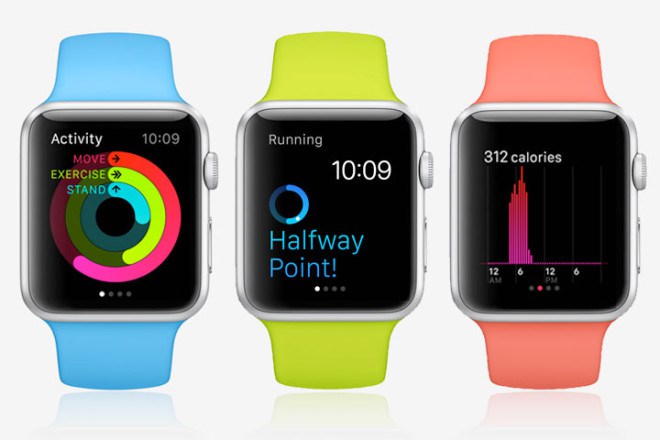 Hodinky x náramky
Displej
Ukazování  času
https://www.youtube.com/watch?v=tQEwrdKXQ7Y
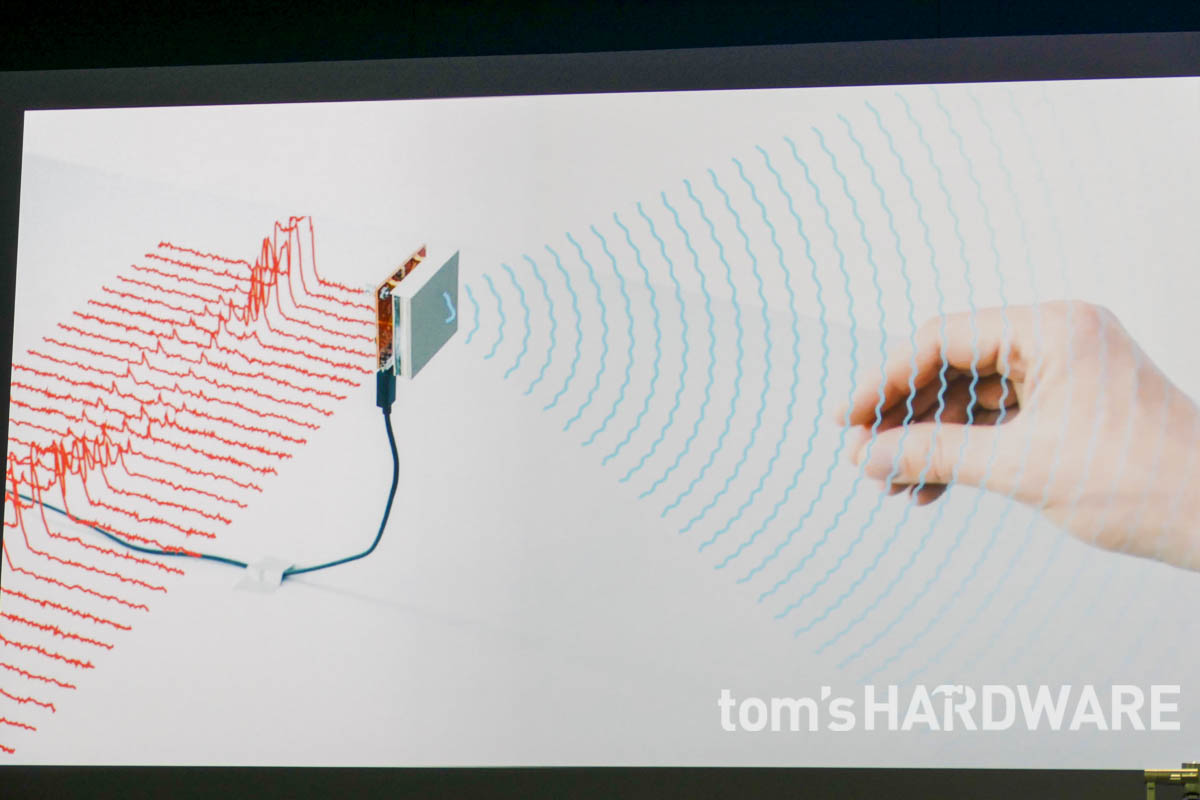 Project Soli
Menší rozměry
Miniaturní radary – mobil, hodinky
Ovládání gesty i ve sluchátkách
Senzor až 15 m
Bez vizuální detekce pohybů skrze kameru
https://www.youtube.com/watch?v=0QNiZfSsPc0
Děkuji za pozornost